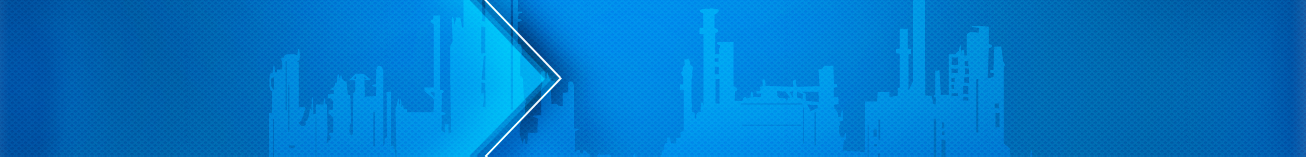 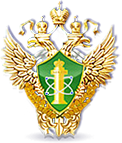 Федеральная служба
по экологическому, технологическому 
и атомному надзору
ПРИОКСКОЕ УПРАВЛЕНИЕ
РОСТЕХНАДЗОРА
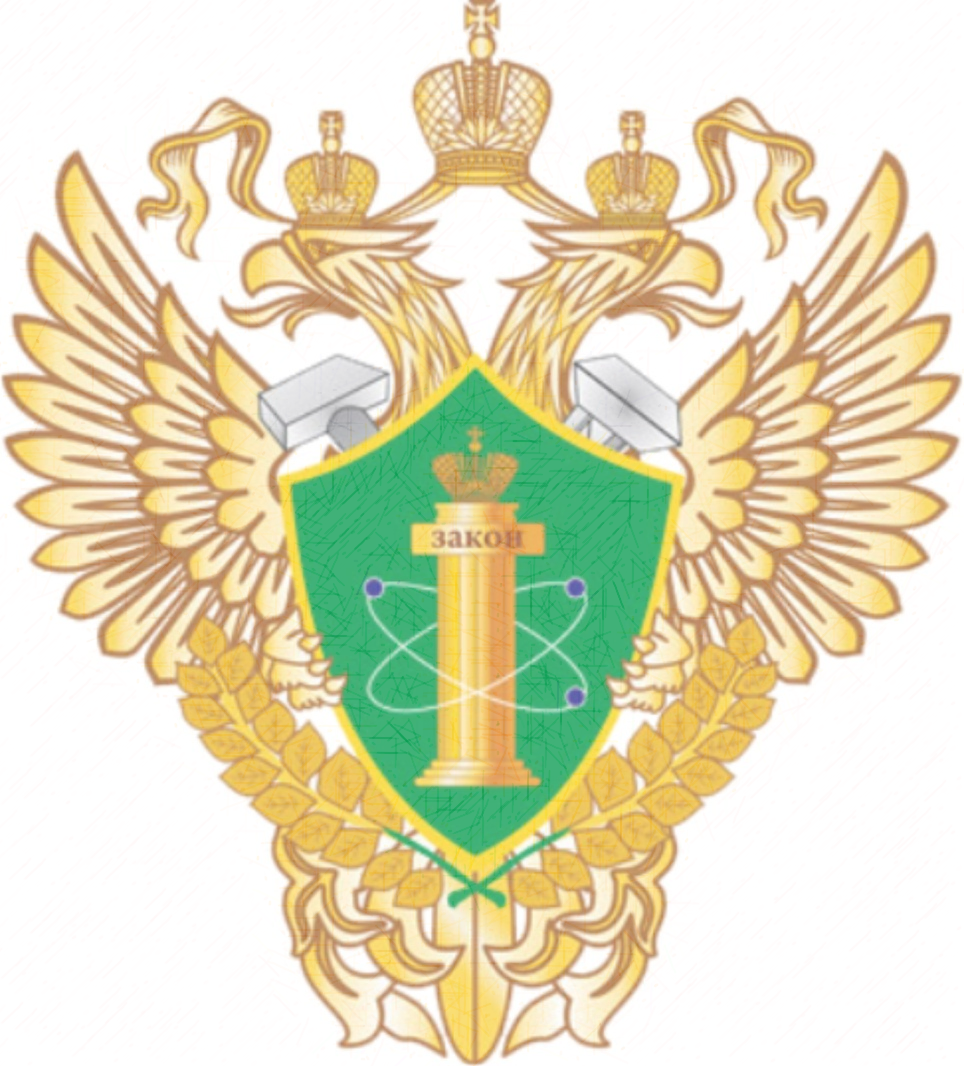 ПУБЛИЧНЫЕ СЛУШАНИЯ
«о результатах правоприменительной практики приокского управления ростехнадзора: «ОКАЗАНИе государственных услуг Приокским управлением ростехнадзора в 2023 году,  в том числе с использованием Единого порта государственных услуг (ЕПГУ)»
28 февраля 2024 года
г. Рязань
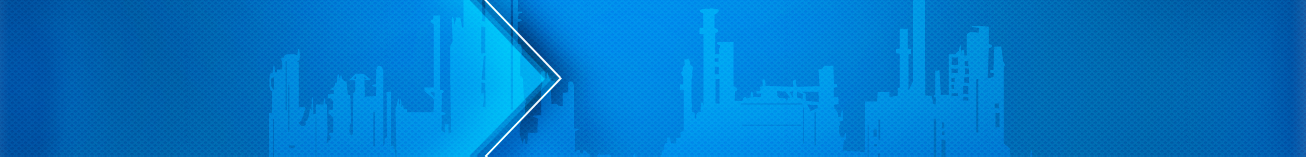 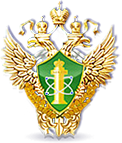 Федеральная служба
по экологическому, технологическому 
и атомному надзору
ПРИОКСКОЕ УПРАВЛЕНИЕ
РОСТЕХНАДЗОРА
Количество принятых документов  с разбивкой по предоставляемым государственным услугам в 2022 - 2023 годах
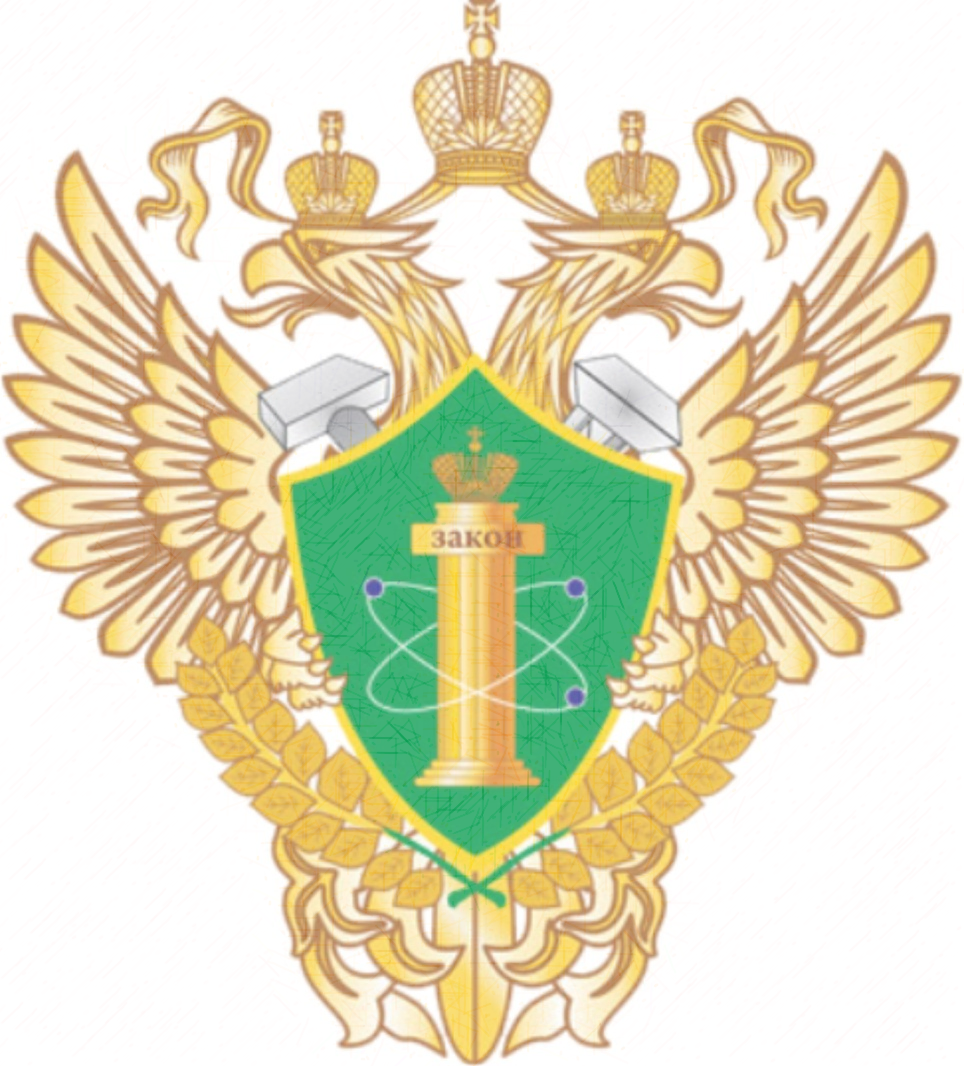 2
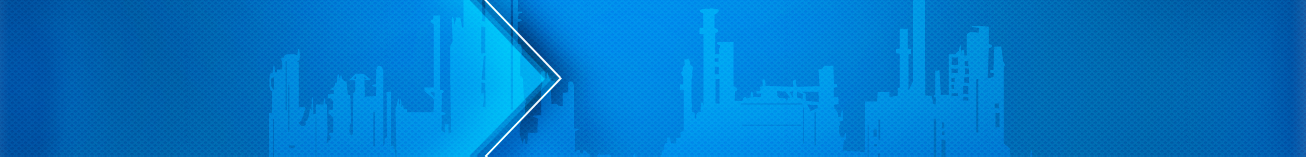 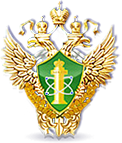 Федеральная служба
по экологическому, технологическому 
и атомному надзору
ПРИОКСКОЕ УПРАВЛЕНИЕ
РОСТЕХНАДЗОРА
Сравнительные показатели оказания государственной услуги по ведению реестра экспертизы промышленной безопасности за 2022-2023 годы с разбивкой по областям
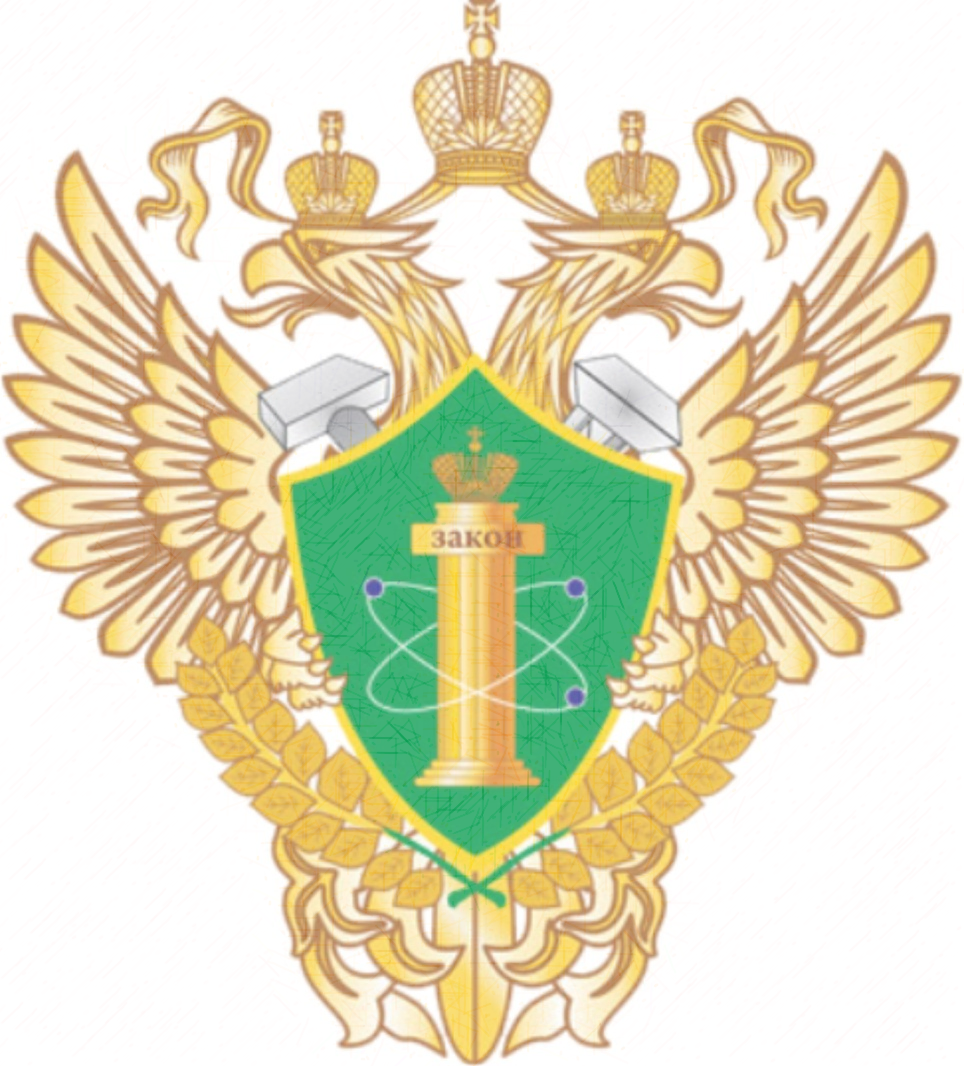 3
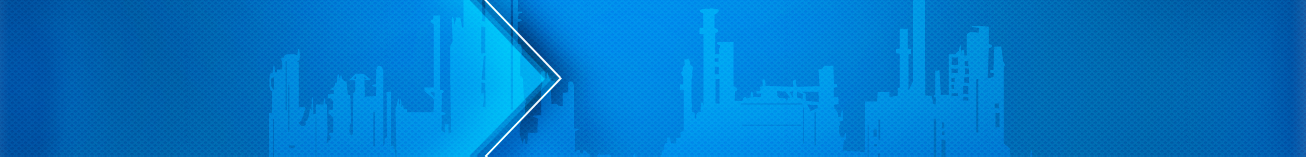 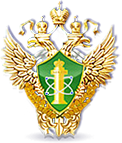 Федеральная служба
по экологическому, технологическому 
и атомному надзору
ПРИОКСКОЕ УПРАВЛЕНИЕ
РОСТЕХНАДЗОРА
Сравнительные показатели оказания государственной услуги по организации проведения аттестации по вопросам промышленной безопасности, по вопросам безопасности гидротехнических сооружений, безопасности в сфере электроэнергетики за 2022-2023 годы с разбивкой по областям
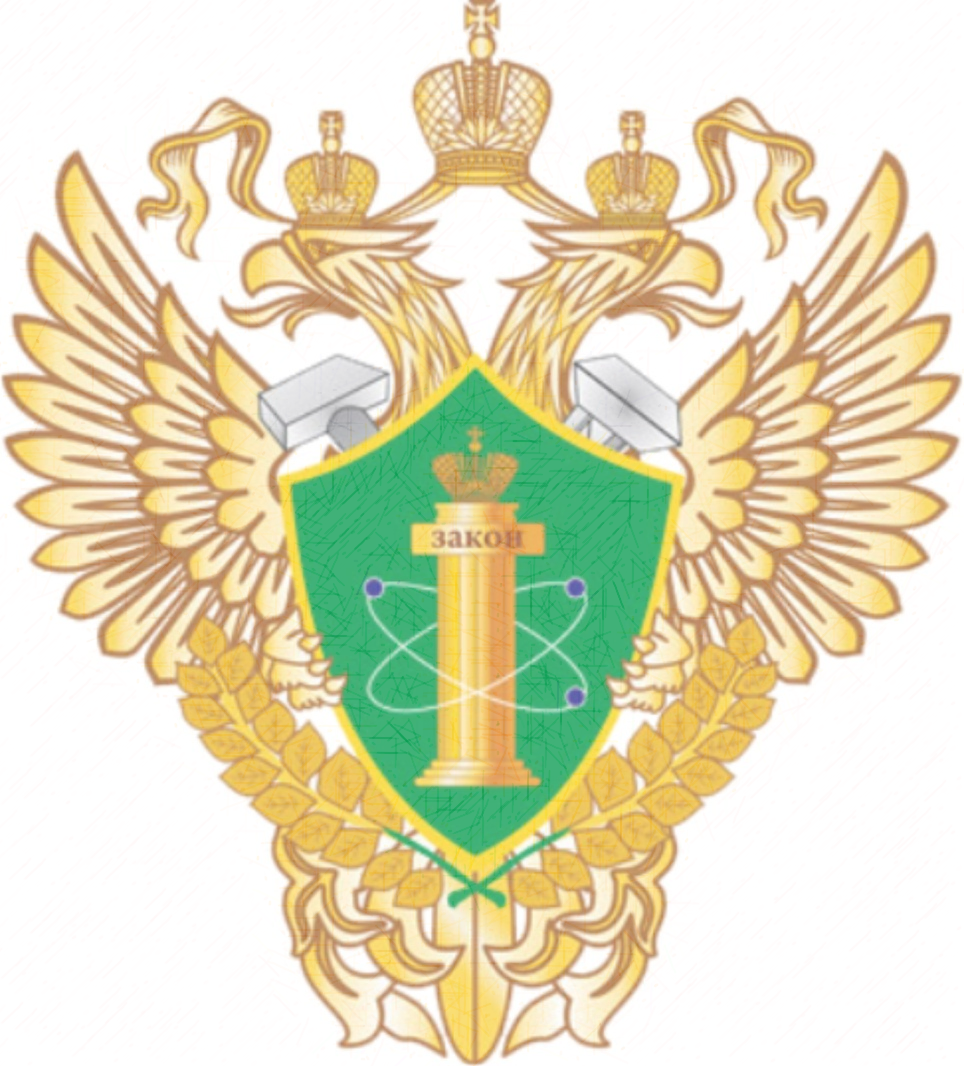 4
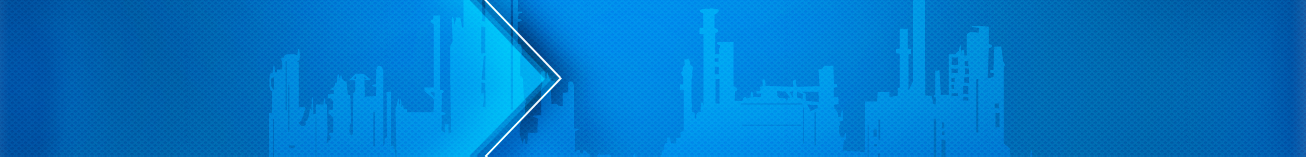 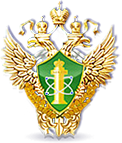 Федеральная служба
по экологическому, технологическому 
и атомному надзору
ПРИОКСКОЕ УПРАВЛЕНИЕ
РОСТЕХНАДЗОРА
Сравнительные показатели оказания государственной услуги по лицензированию деятельности по эксплуатации взрывопожароопасных и химически опасных производственных объектов I, II и III классов опасности за 2022-2023 годы с разбивкой по областям
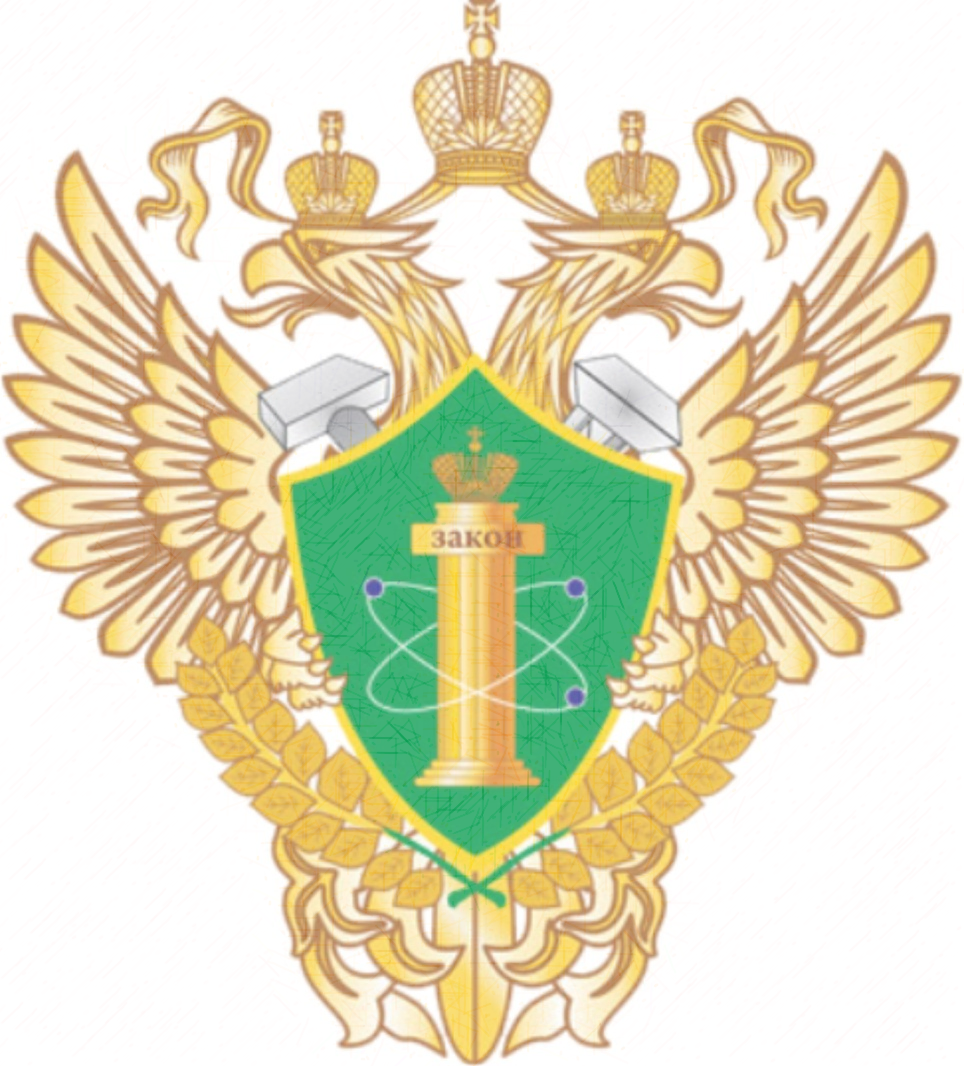 5
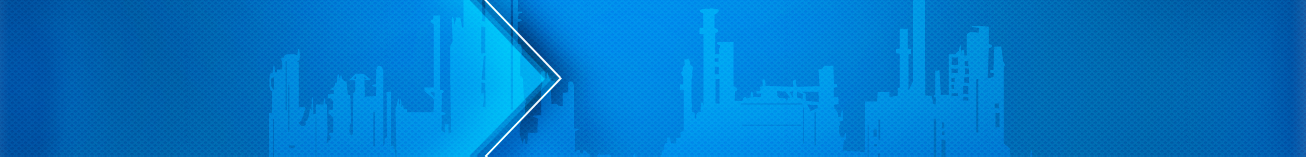 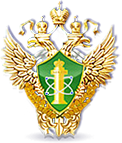 Федеральная служба
по экологическому, технологическому 
и атомному надзору
ПРИОКСКОЕ УПРАВЛЕНИЕ
РОСТЕХНАДЗОРА
Сравнительные показатели оказания государственной услуги по лицензированию деятельности по производству маркшейдерских работ за 2022-2023 годы с разбивкой по областям
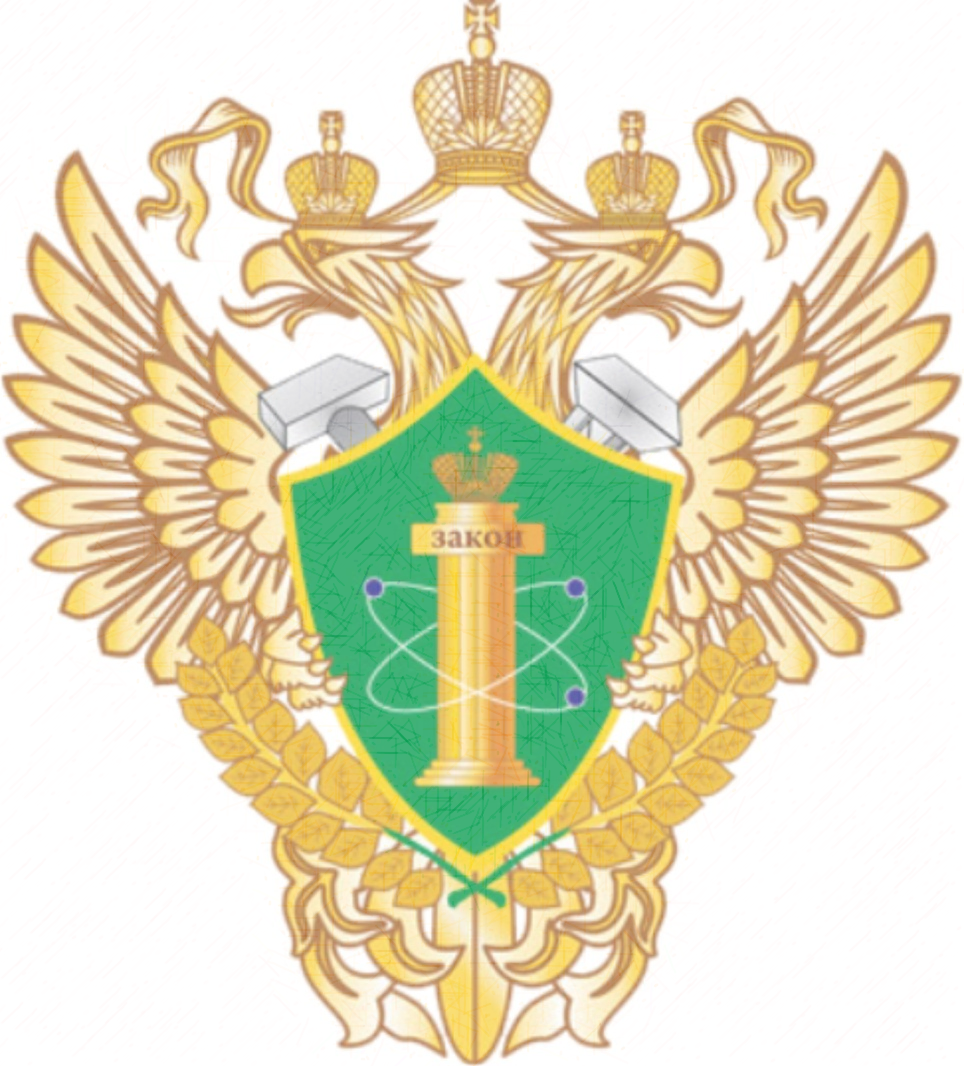 6
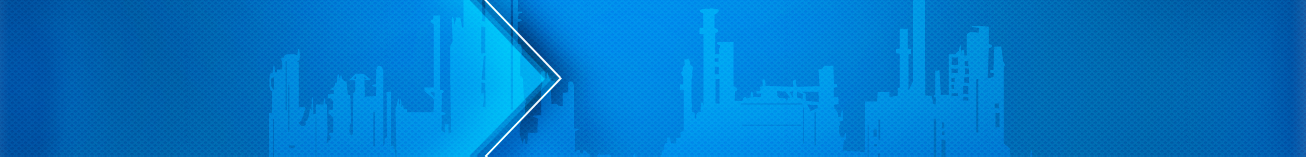 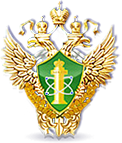 Федеральная служба
по экологическому, технологическому 
и атомному надзору
ПРИОКСКОЕ УПРАВЛЕНИЕ
РОСТЕХНАДЗОРА
Сравнительные показатели оказания государственной услуги по регистрации опасных производственных объектов за 2022-2023 годы с разбивкой по областям
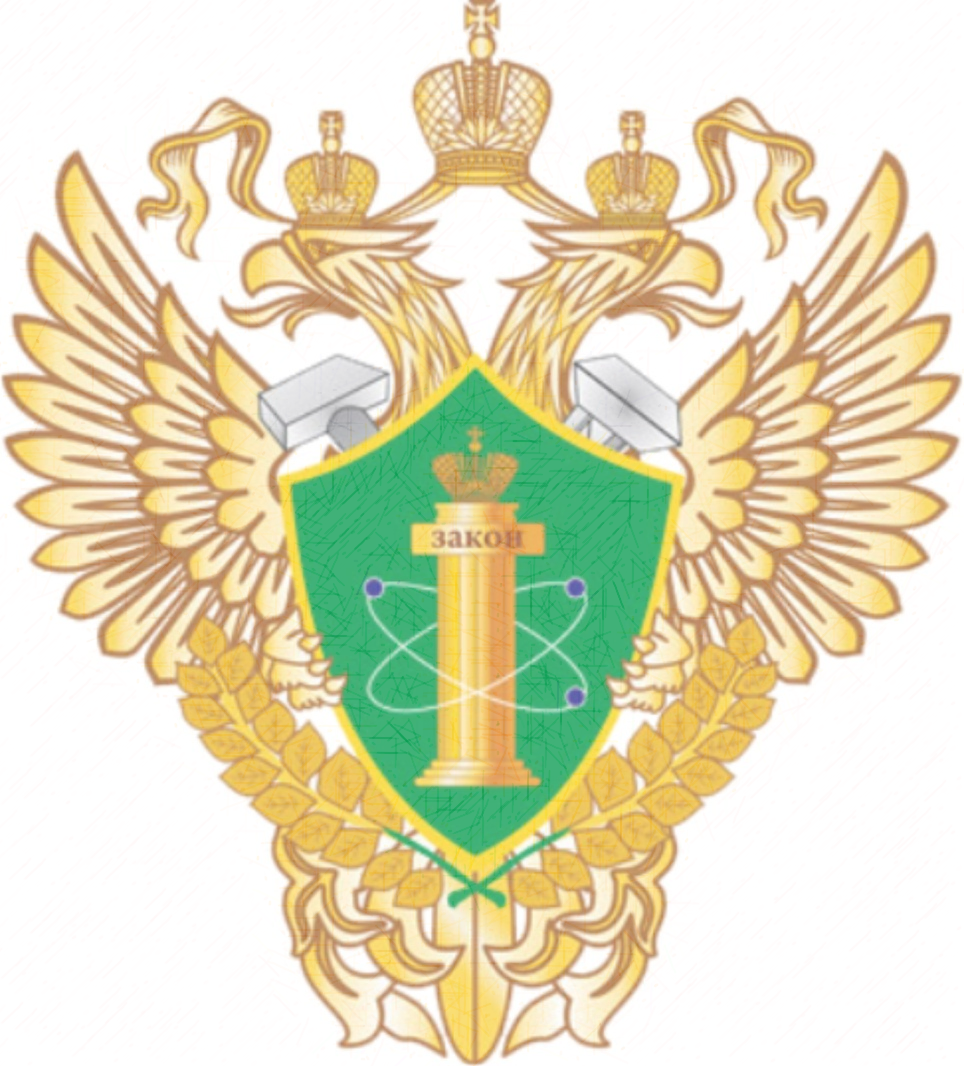 7
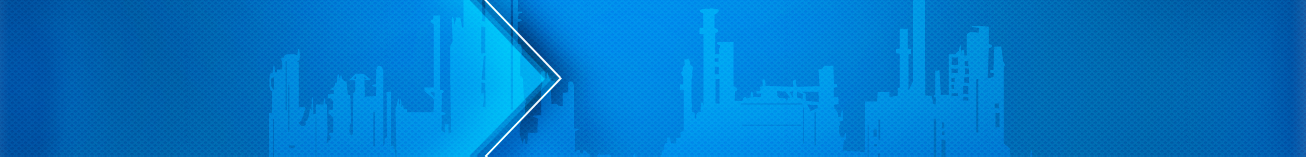 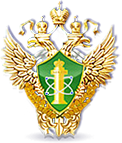 Федеральная служба
по экологическому, технологическому 
и атомному надзору
ПРИОКСКОЕ УПРАВЛЕНИЕ
РОСТЕХНАДЗОРА
Сравнительные показатели оказания государственной услуги по приёму и учёту уведомлений о начале осуществления юридическими лицами и индивидуальными предпринимателями отдельных видов работ и услуг по перечню, утверждённому Правительством Российской Федерации за 2022-2023 годы с разбивкой по областям
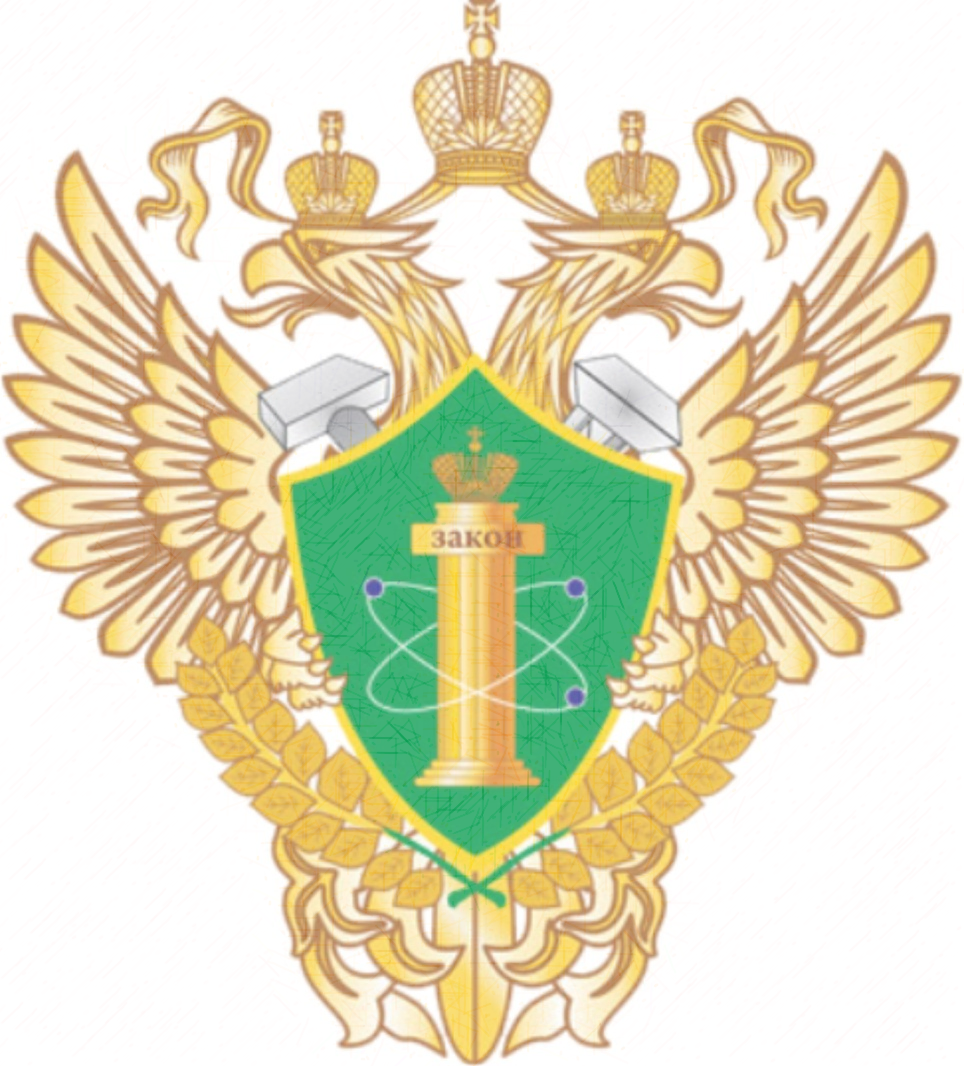 8
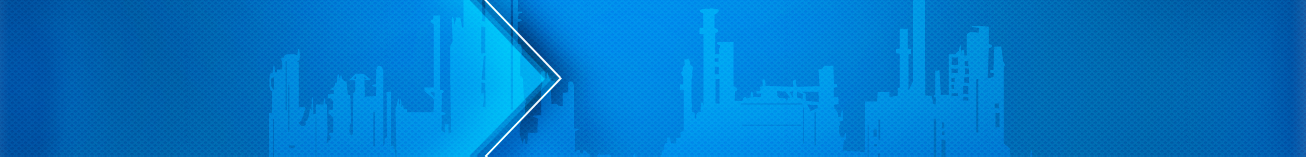 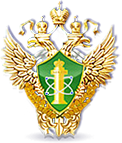 Федеральная служба
по экологическому, технологическому 
и атомному надзору
ПРИОКСКОЕ УПРАВЛЕНИЕ
РОСТЕХНАДЗОРА
Сравнительные показатели оказания государственной услуги по выдаче разрешений на допуск в эксплуатацию энергопринимающих установок потребителей электрической энергии, объектов по производству электрической энергии, объектов электросетевого хозяйства, объектов теплоснабжения и теплопотребляющих установок за 2022-2023 годы с разбивкой по областям
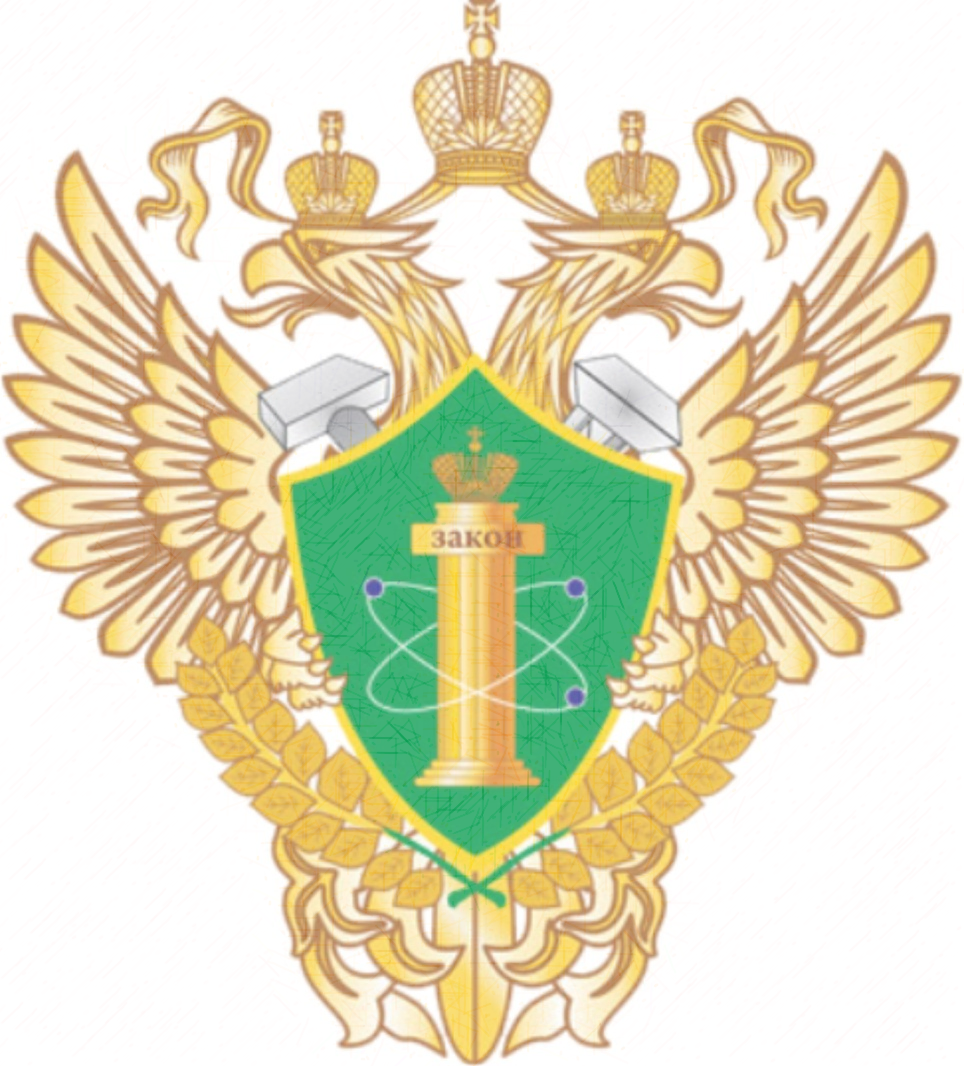 9
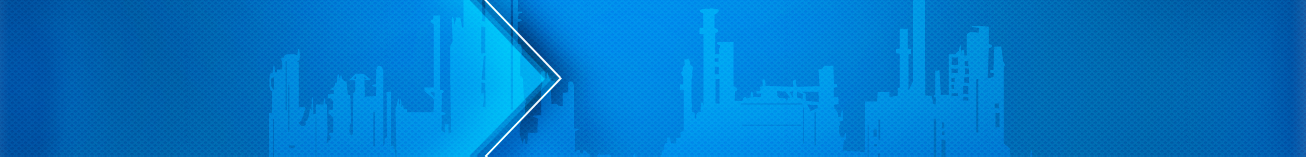 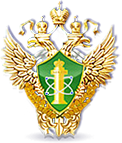 Федеральная служба
по экологическому, технологическому 
и атомному надзору
ПРИОКСКОЕ УПРАВЛЕНИЕ
РОСТЕХНАДЗОРА
Сравнительные показатели по приему документов, в том числе ЕПГУ за 2022-2023 годы по согласованию правил эксплуатации гидротехнических сооружений
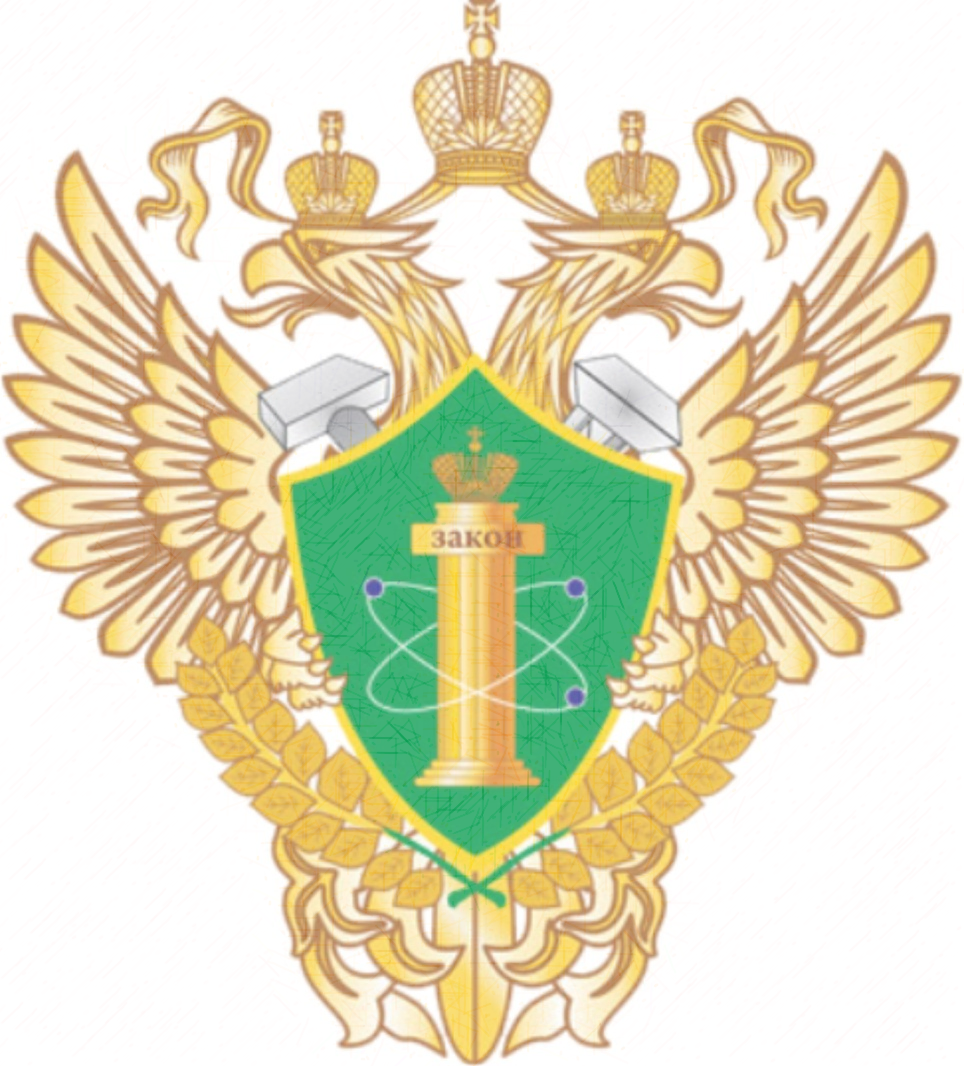 10
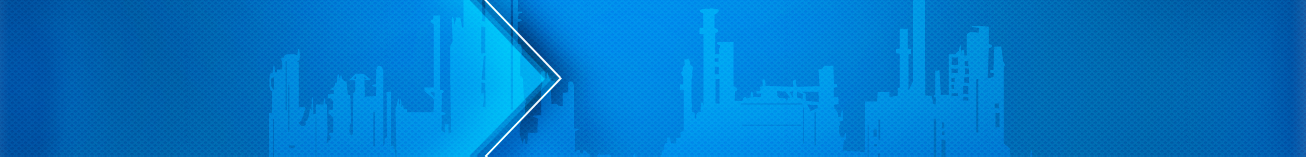 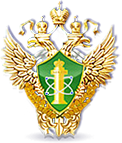 Федеральная служба
по экологическому, технологическому 
и атомному надзору
ПРИОКСКОЕ УПРАВЛЕНИЕ
РОСТЕХНАДЗОРА
Сравнительные показатели по приему документов, в том числе ЕПГУ за 2022-2023 годы по утверждению декларации безопасности гидротехнических сооружений
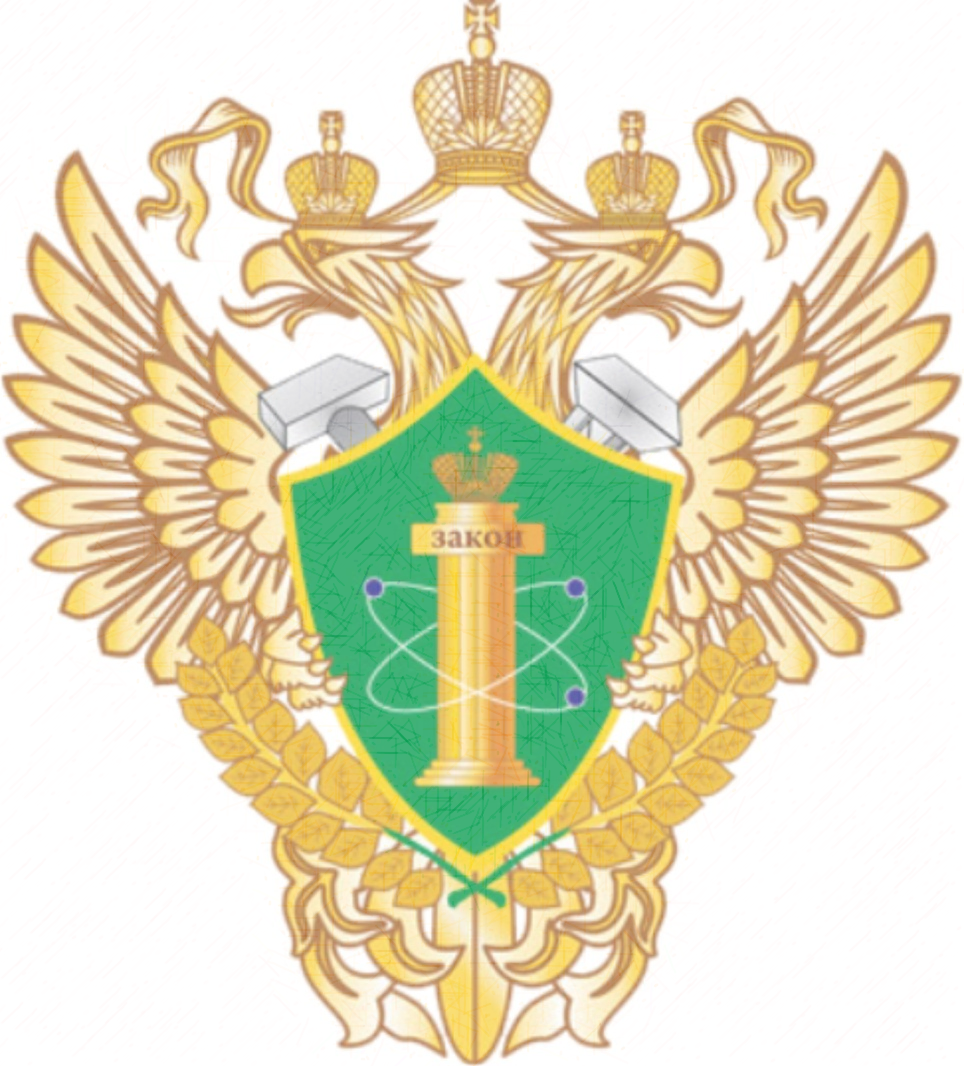 11
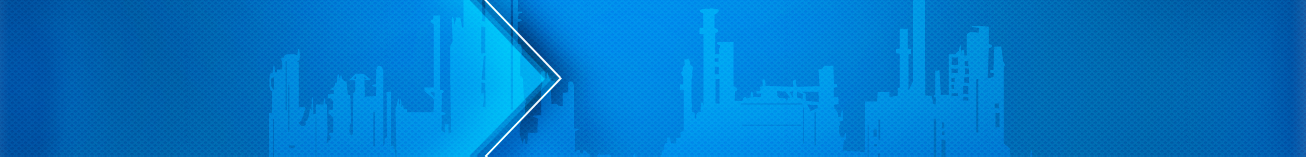 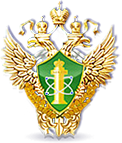 Федеральная служба
по экологическому, технологическому 
и атомному надзору
ПРИОКСКОЕ УПРАВЛЕНИЕ
РОСТЕХНАДЗОРА
Сравнительные показатели за 2022-2023 годы по выдаче разрешений на эксплуатацию гидротехнических сооружений
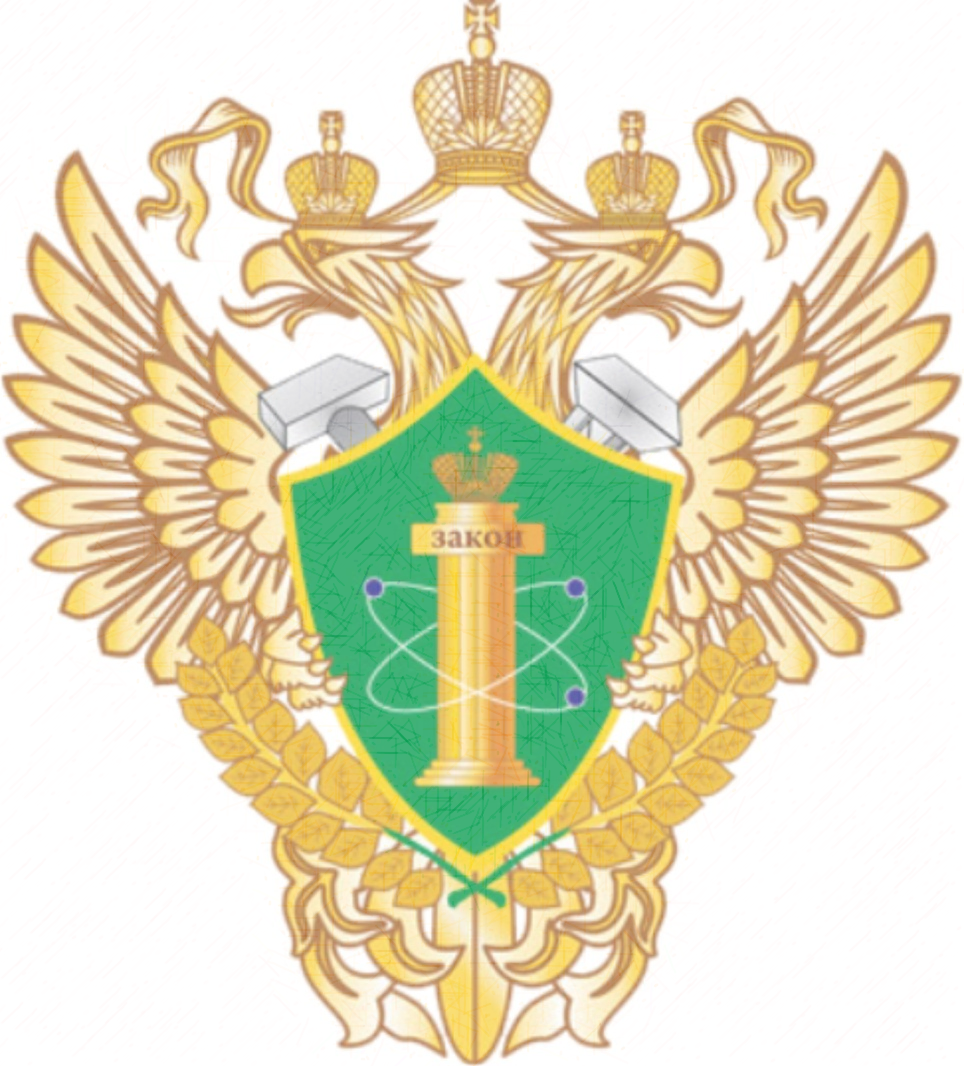 С 1 сентября 2023 года разрешение на эксплуатацию не требуется, основанием является утверждённая Декларация безопасности ГТС
12
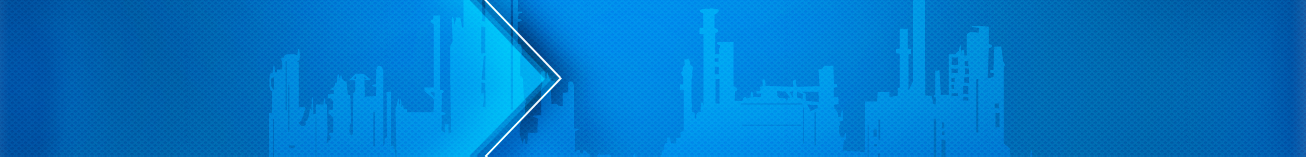 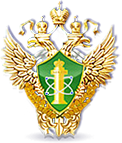 Федеральная служба
по экологическому, технологическому 
и атомному надзору
ПРИОКСКОЕ УПРАВЛЕНИЕ
РОСТЕХНАДЗОРА
Сравнительные показатели по оформлению документов, удостоверяющих уточненные границы горного отвода за 2022-2023 годы
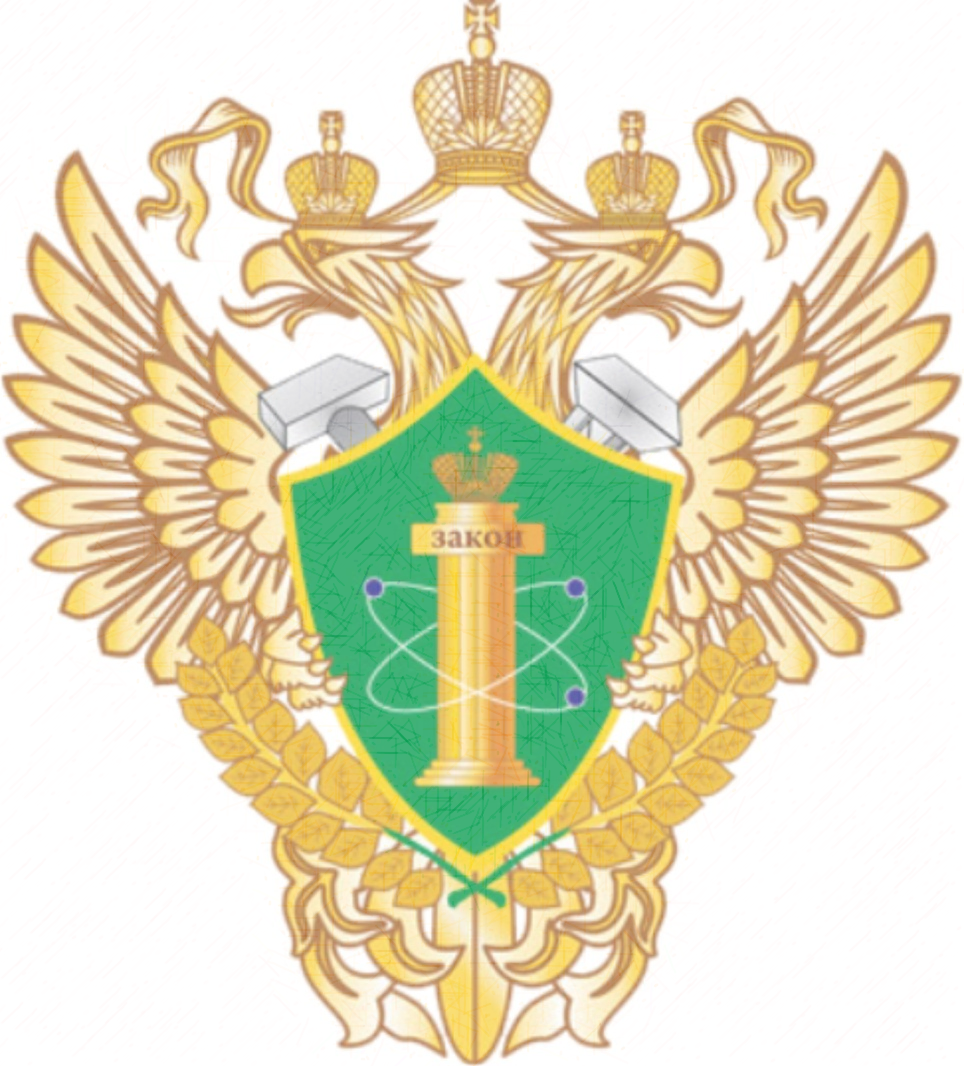 13
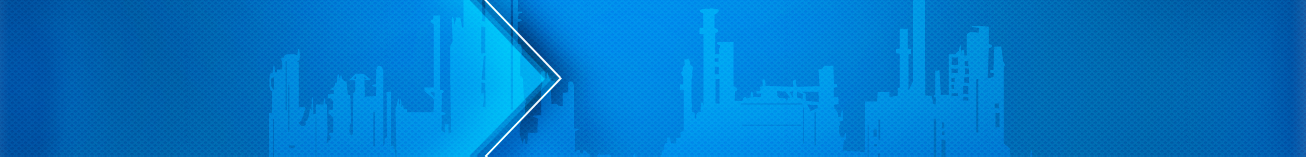 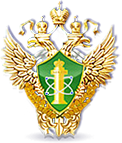 Федеральная служба
по экологическому, технологическому 
и атомному надзору
ПРИОКСКОЕ УПРАВЛЕНИЕ
РОСТЕХНАДЗОРА
Сравнительные показатели по согласованию планов и схем развития горных работ по видам полезных ископаемых, за 2022-2023 гг. в том числе ЕПГУ
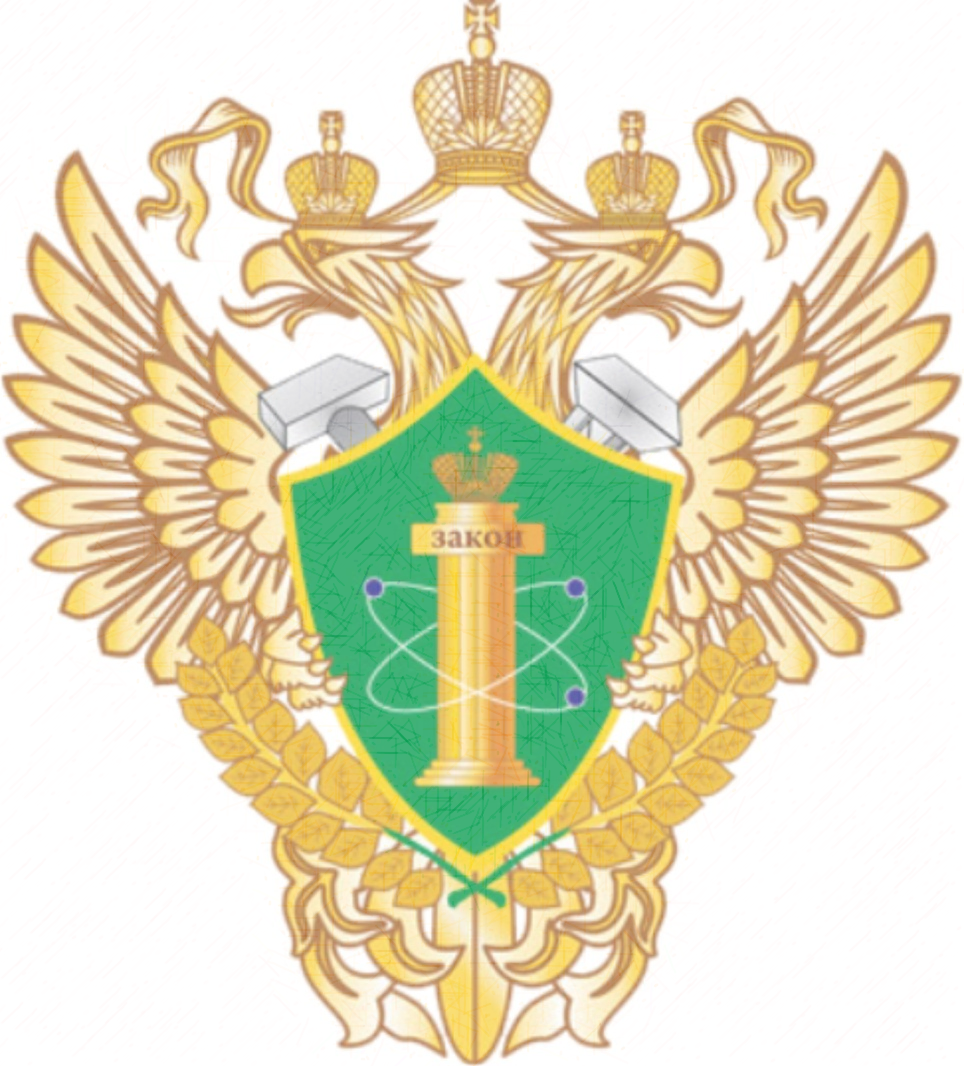 14
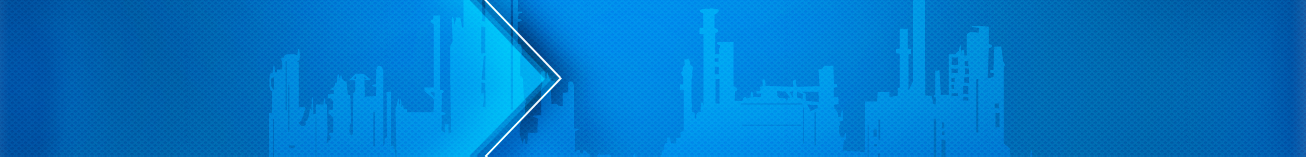 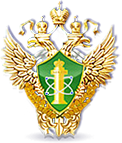 Федеральная служба
по экологическому, технологическому 
и атомному надзору
ПРИОКСКОЕ УПРАВЛЕНИЕ
РОСТЕХНАДЗОРА
Сравнительные показатели по выдаче разрешений на ведение работ со взрывчатыми материалами промышленного назначения за 2022-2023 гг., в том числе посредством ЕПГУ
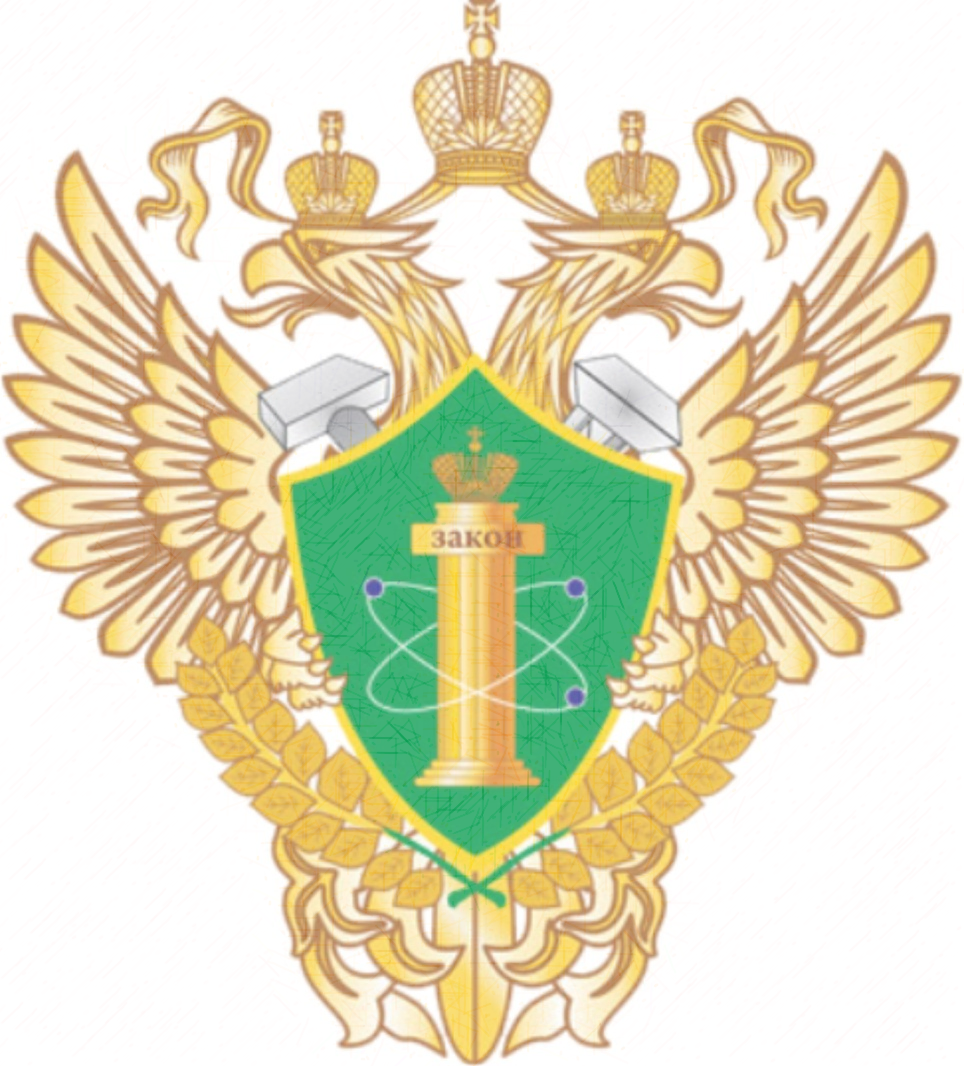 15
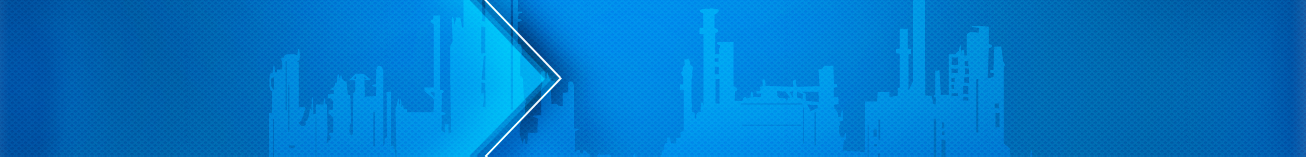 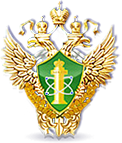 Федеральная служба
по экологическому, технологическому 
и атомному надзору
ПРИОКСКОЕ УПРАВЛЕНИЕ
РОСТЕХНАДЗОРА
Показатели по приему документов о вводе в эксплуатацию лифтов, подъемных платформ для инвалидов, пассажирских конвейеров (движущихся пешеходных дорожек) и эскалаторов, за исключением эскалаторов в метрополитенах, после осуществления их монтажа в связи с заменой или модернизации за 2022 – до 1 марта 2023гг., в том числе посредством ЕПГУ
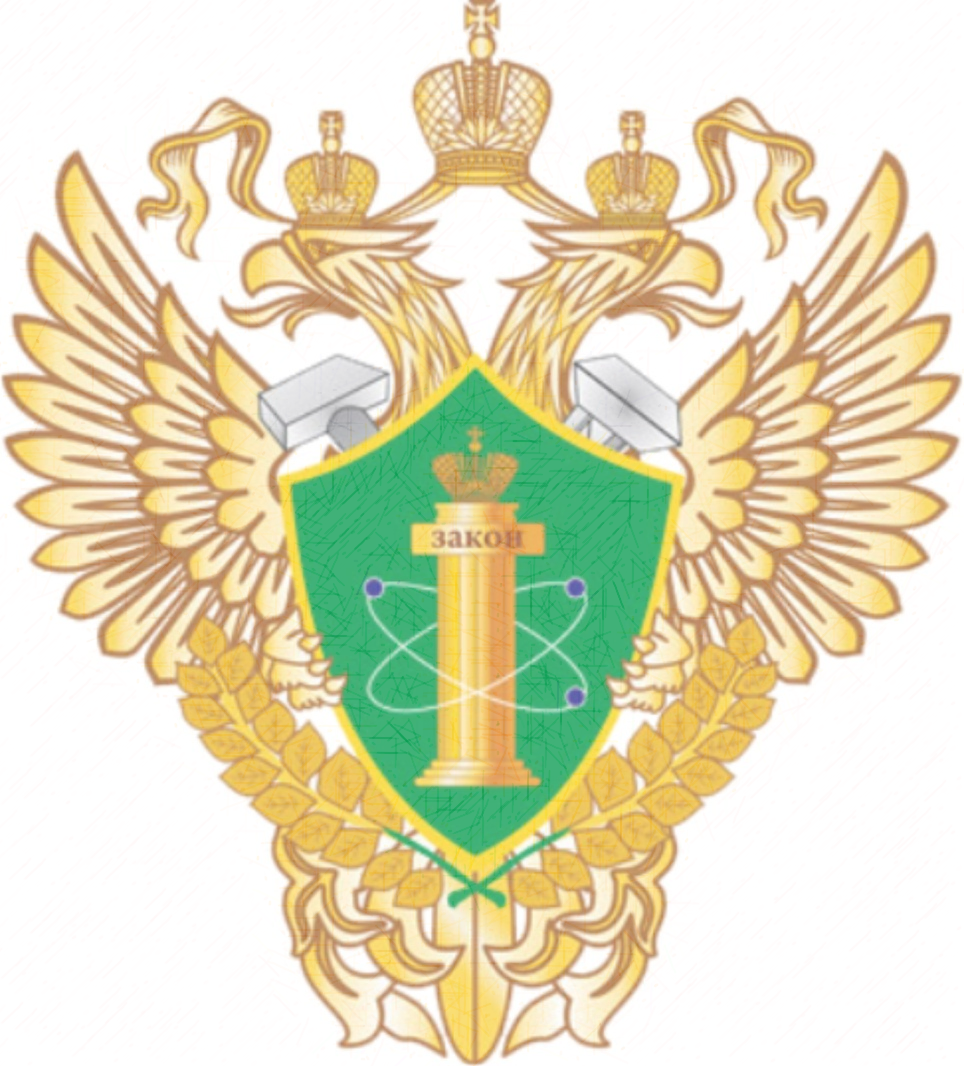 С 1 марта 2023 г. требования упрощены
16
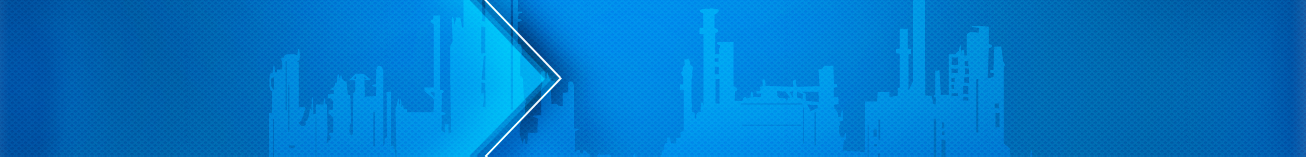 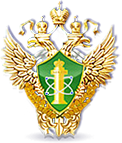 Федеральная служба
по экологическому, технологическому 
и атомному надзору
ПРИОКСКОЕ УПРАВЛЕНИЕ
РОСТЕХНАДЗОРА
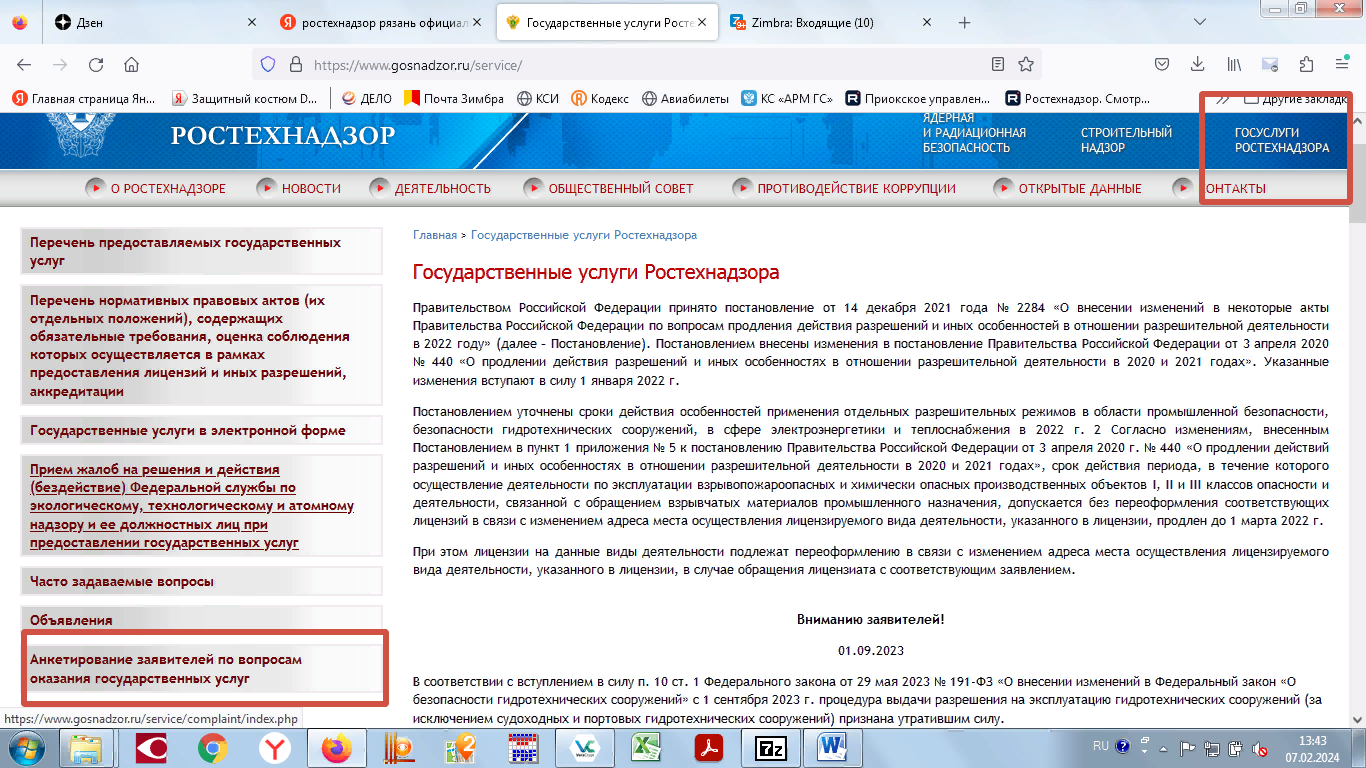 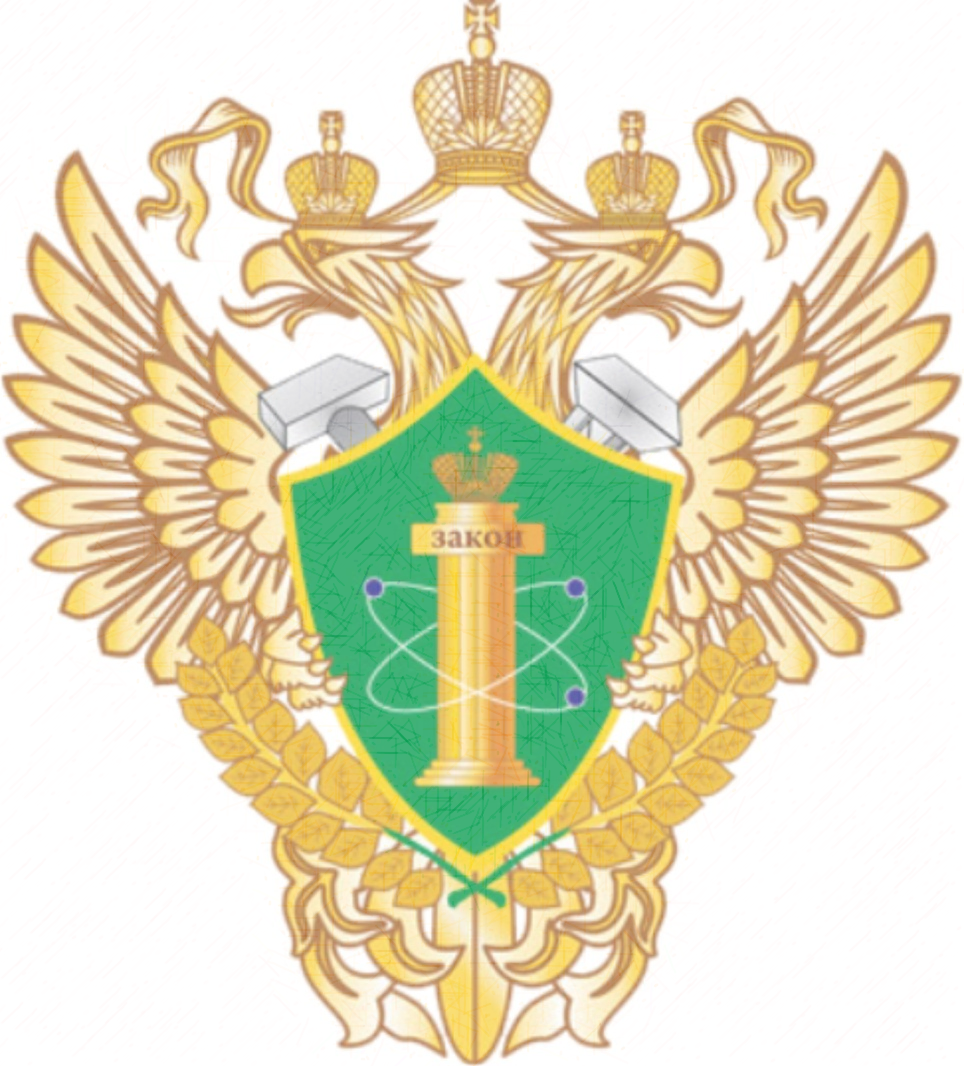 17
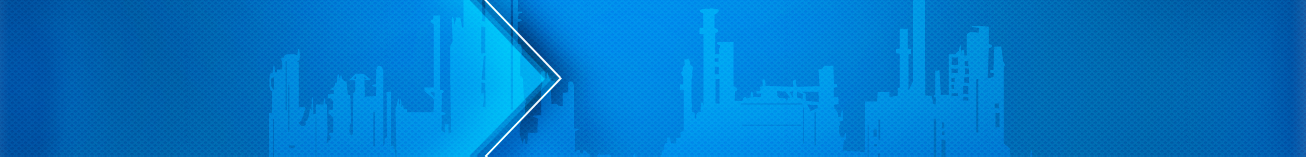 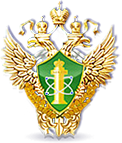 Федеральная служба
по экологическому, технологическому 
и атомному надзору
ПРИОКСКОЕ УПРАВЛЕНИЕ
РОСТЕХНАДЗОРА
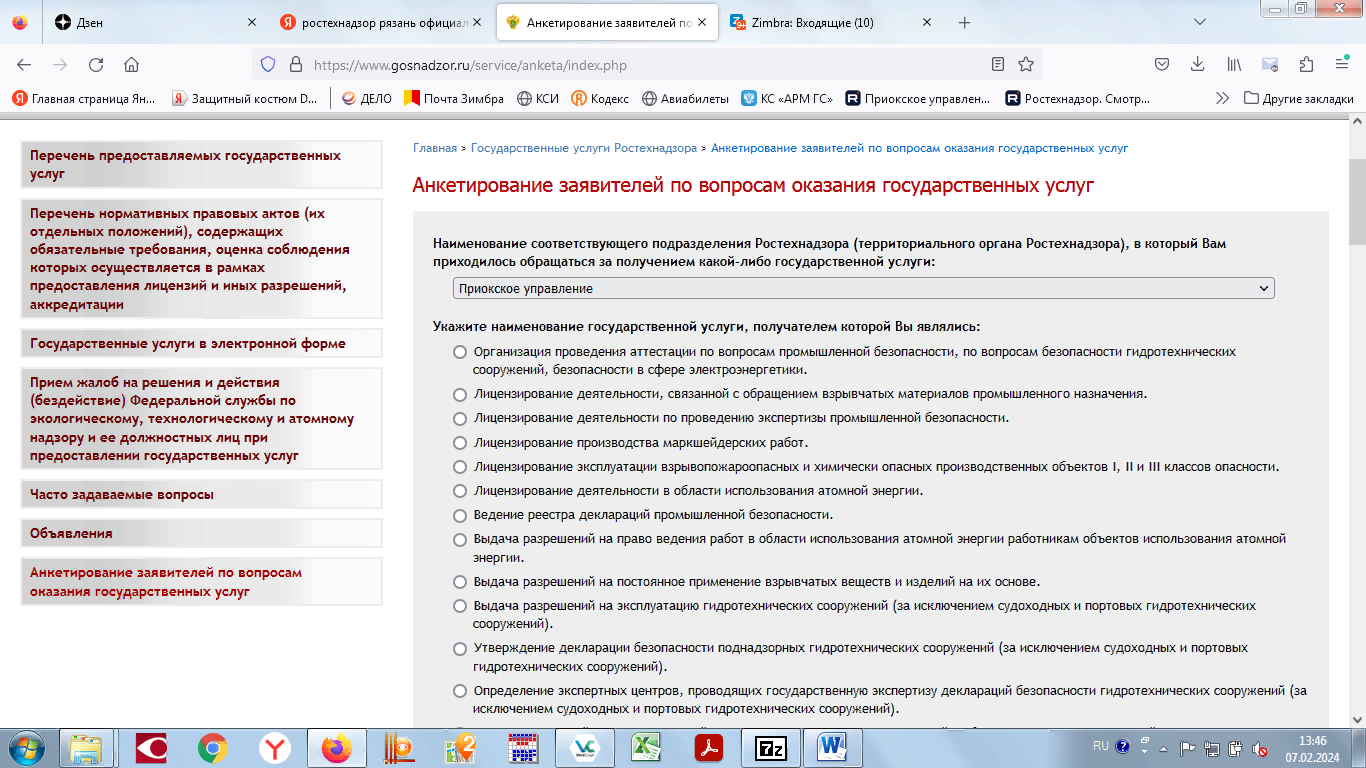 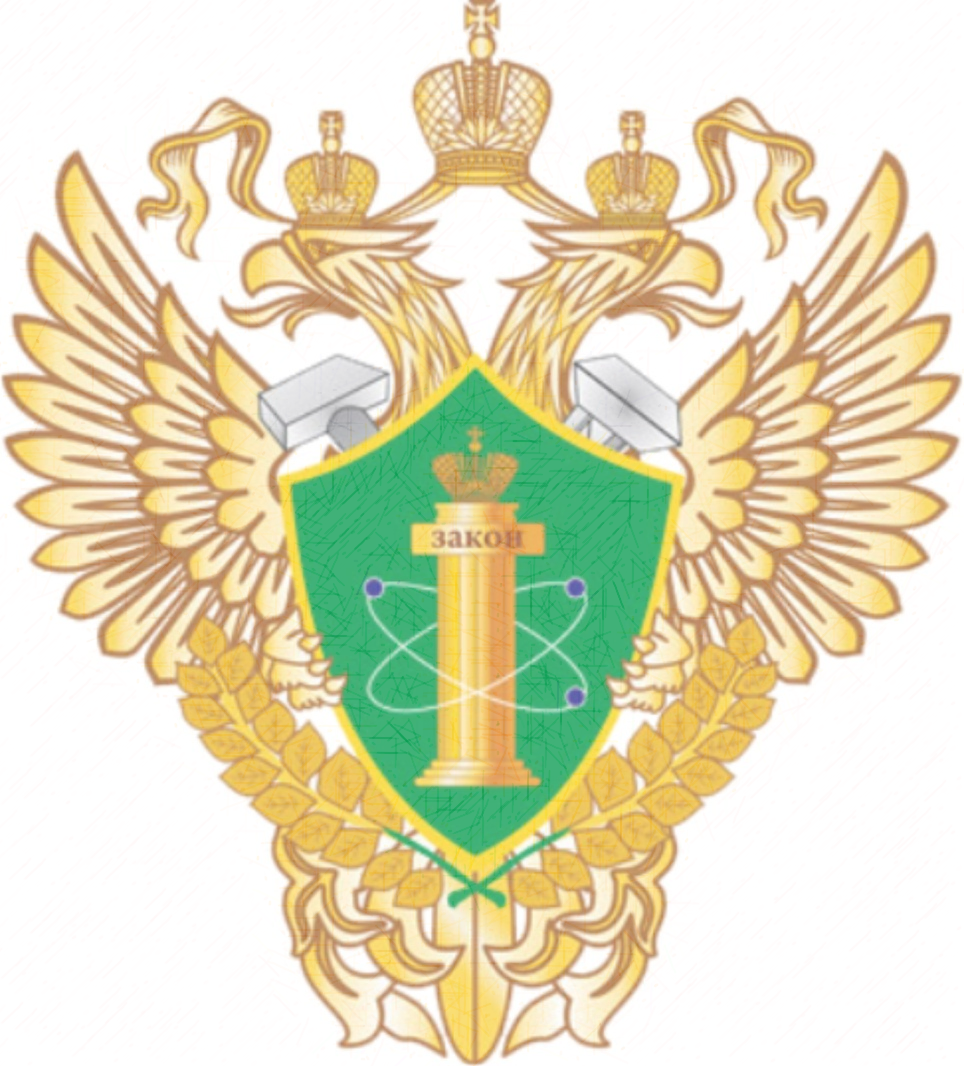 18
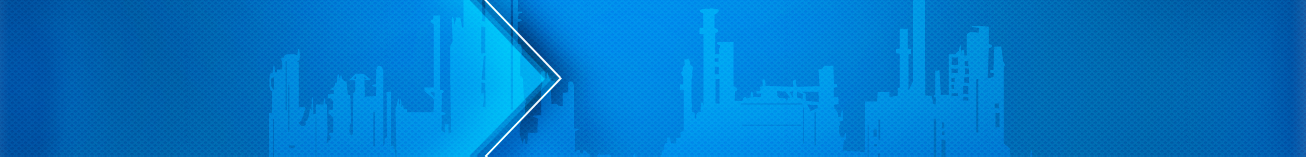 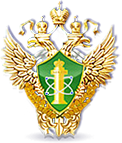 Федеральная служба
по экологическому, технологическому 
и атомному надзору
ПРИОКСКОЕ УПРАВЛЕНИЕ
РОСТЕХНАДЗОРА
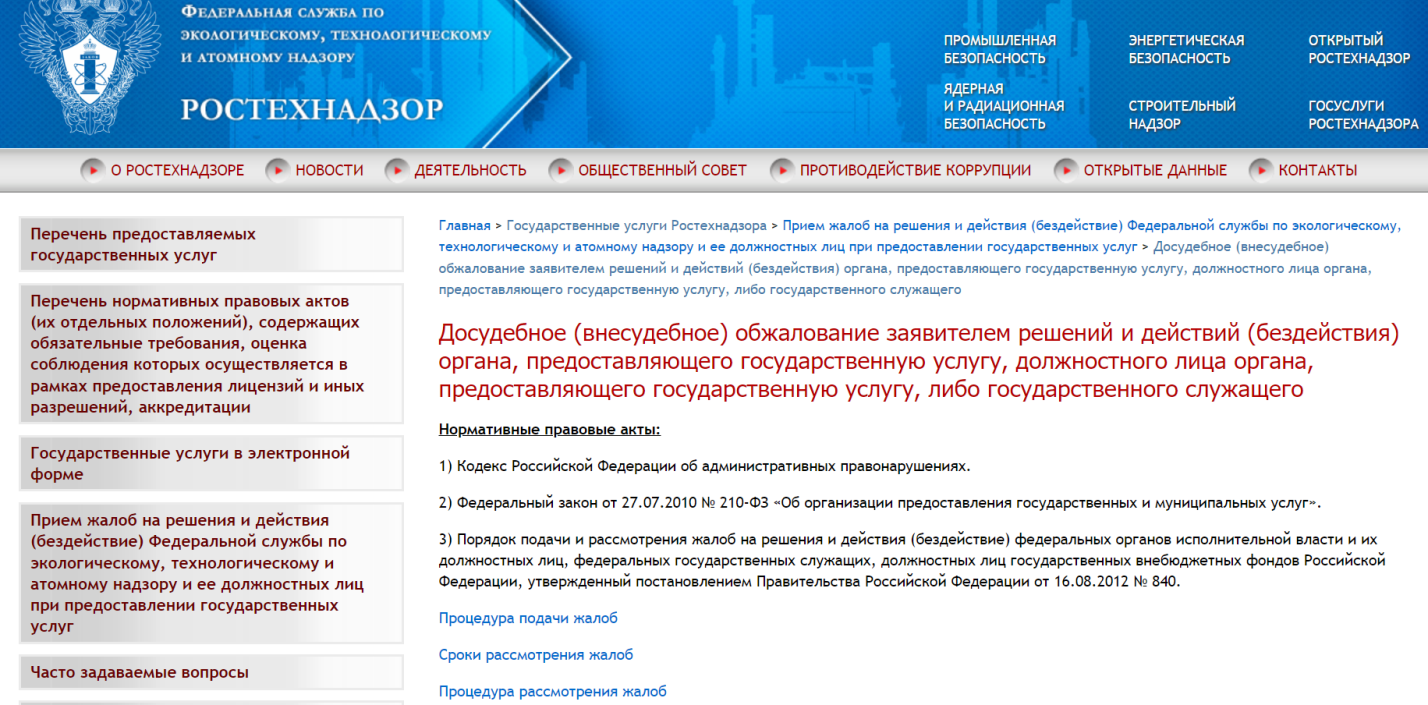 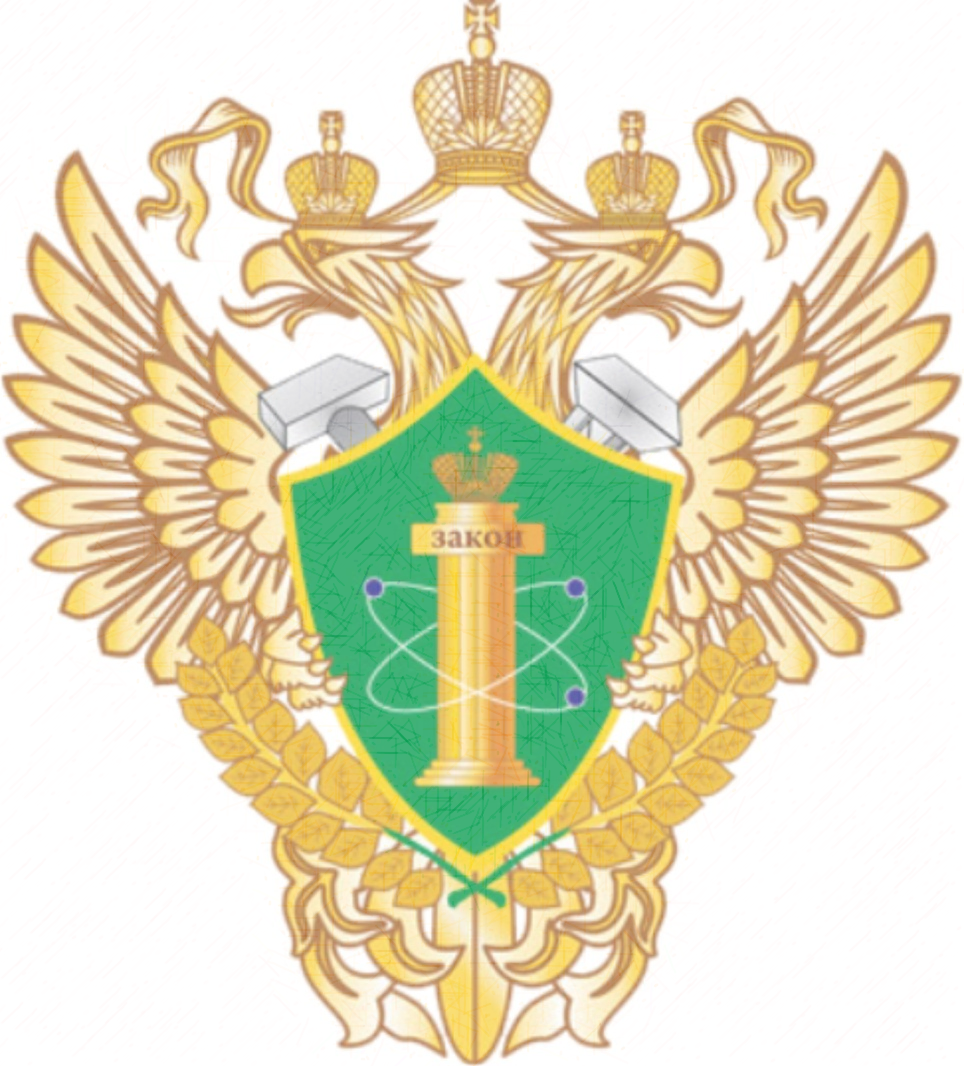 19
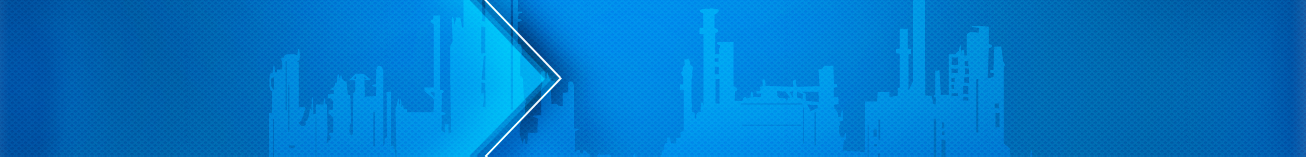 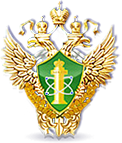 Федеральная служба
по экологическому, технологическому 
и атомному надзору
ПРИОКСКОЕ УПРАВЛЕНИЕ
РОСТЕХНАДЗОРА
Много полезной и необходимой информации по работе ведомства на официальной странице Ростехнадзора в сети «В Контакте» и на канале  в мессенджере «Телеграмм»
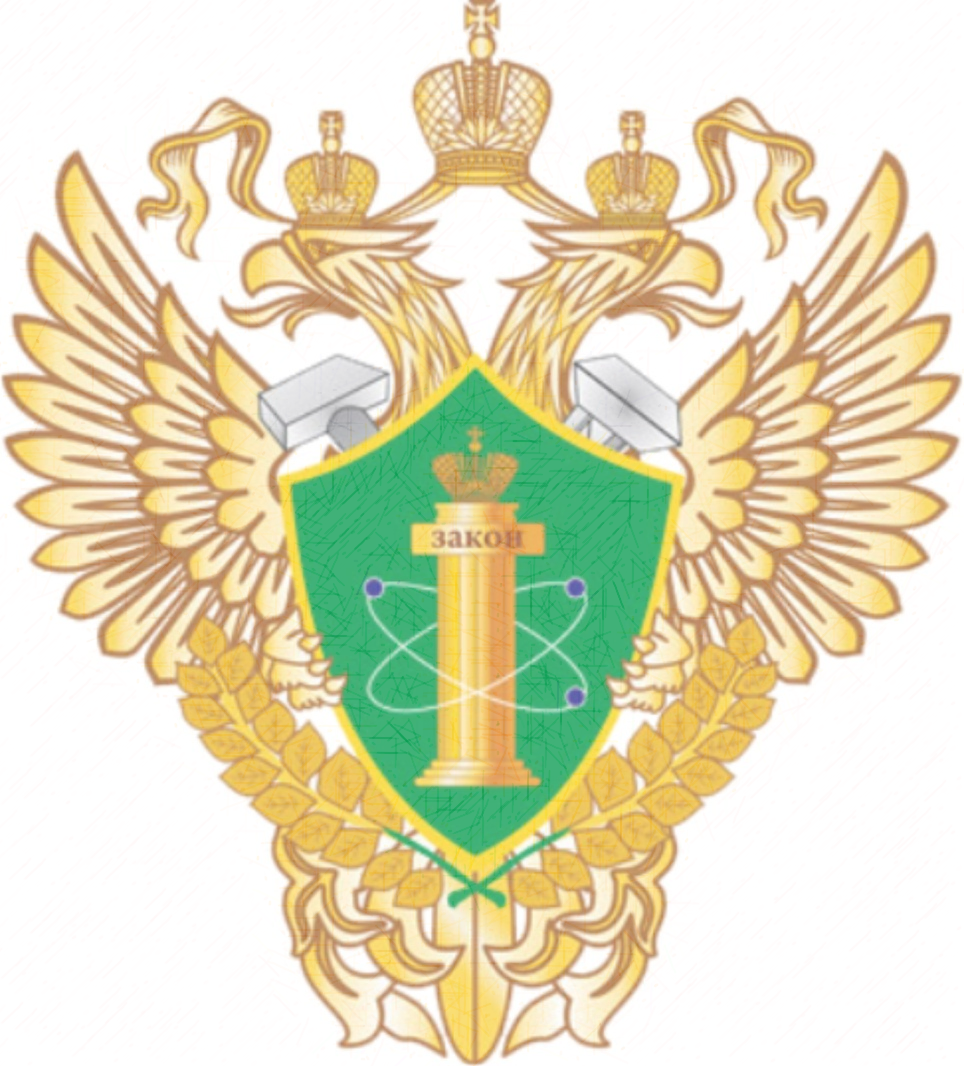 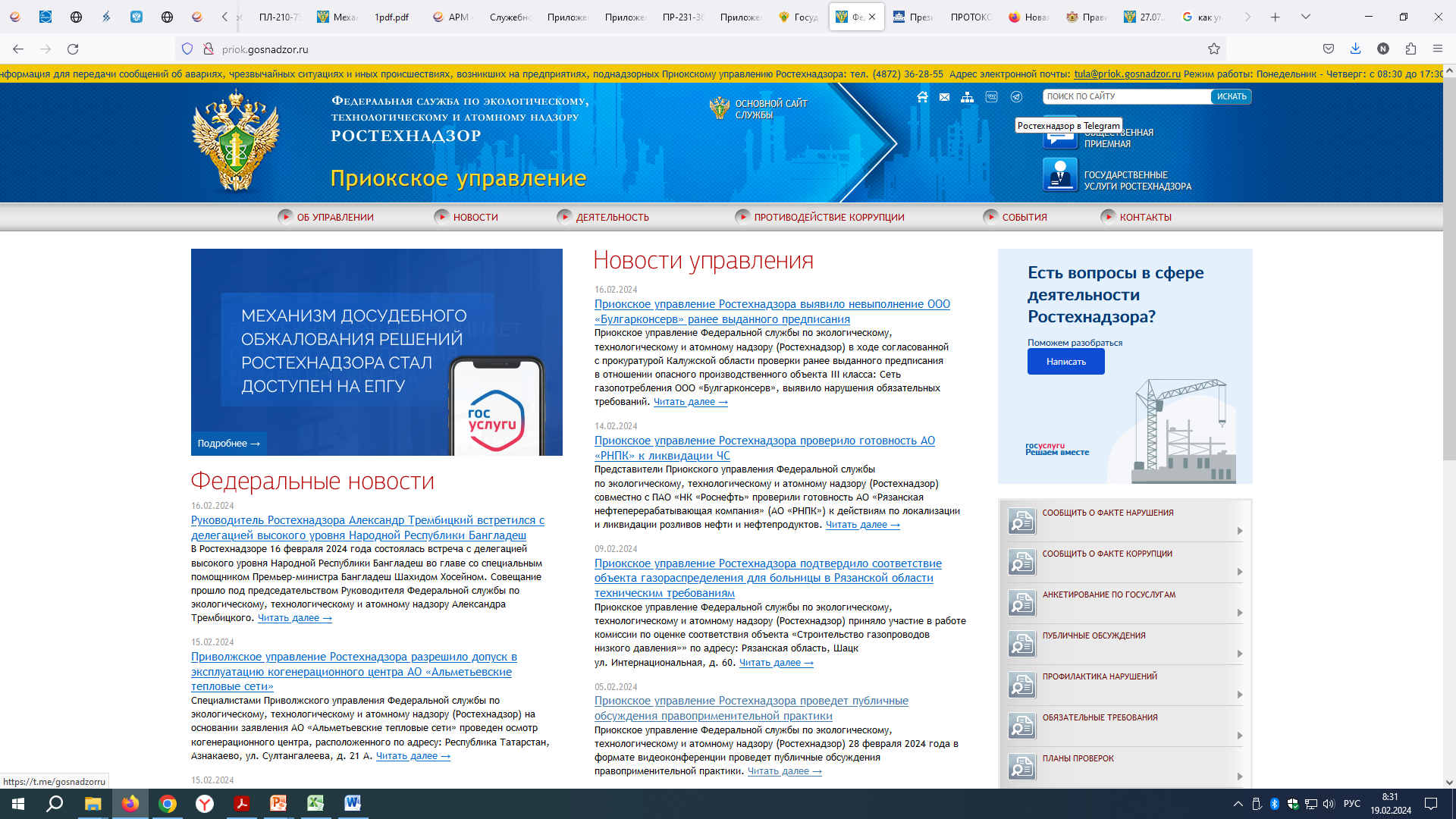 20
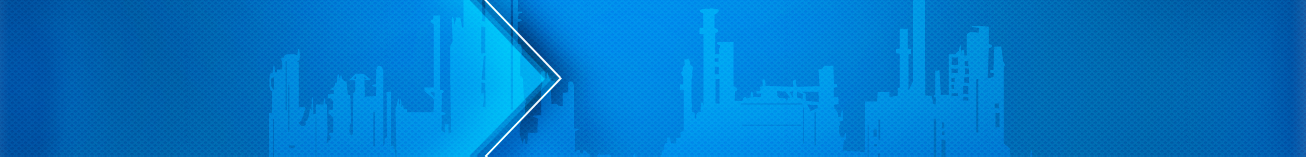 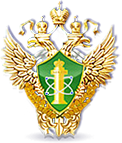 Федеральная служба
по экологическому, технологическому 
и атомному надзору
ПРИОКСКОЕ УПРАВЛЕНИЕ
РОСТЕХНАДЗОРА
Много полезной и необходимой информации по работе ведомства на официальной странице Ростехнадзора в сети «В Контакте» и на канале  в мессенджере «Телеграмм»
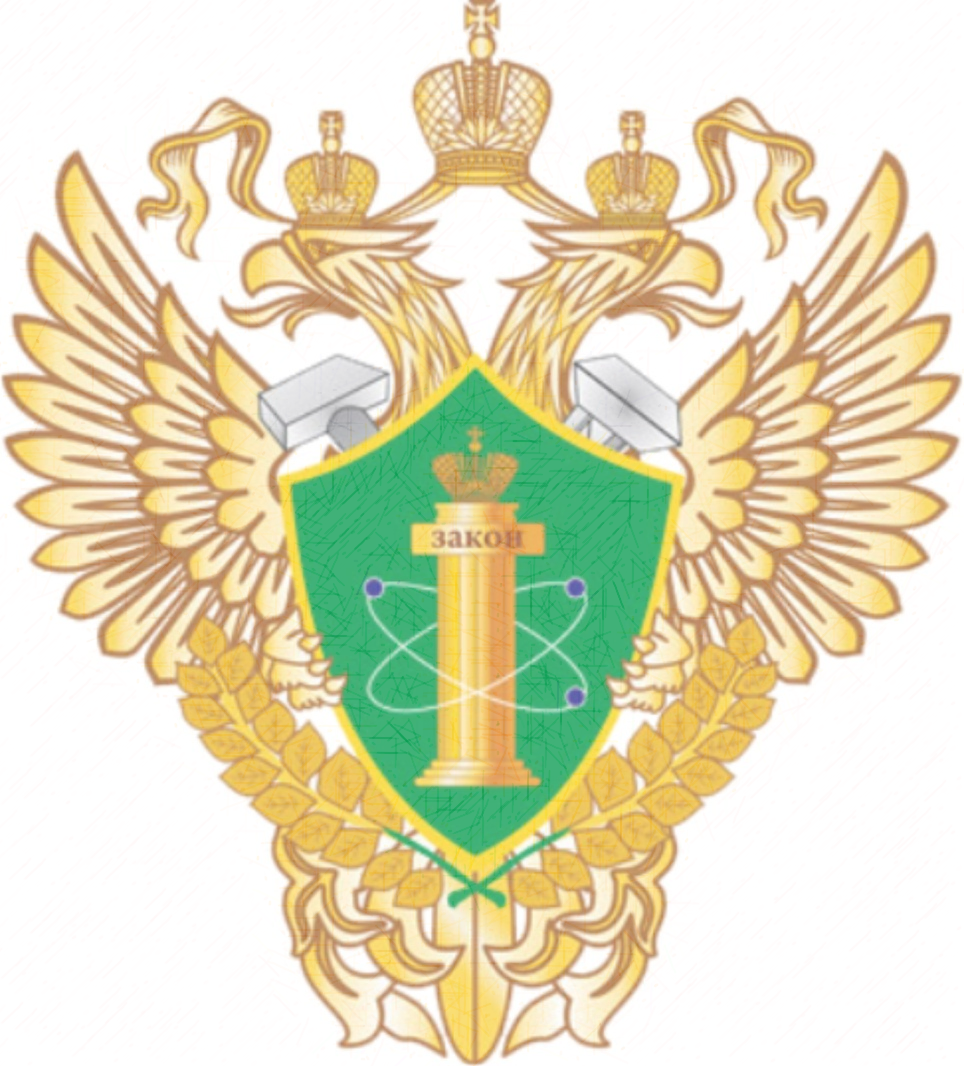 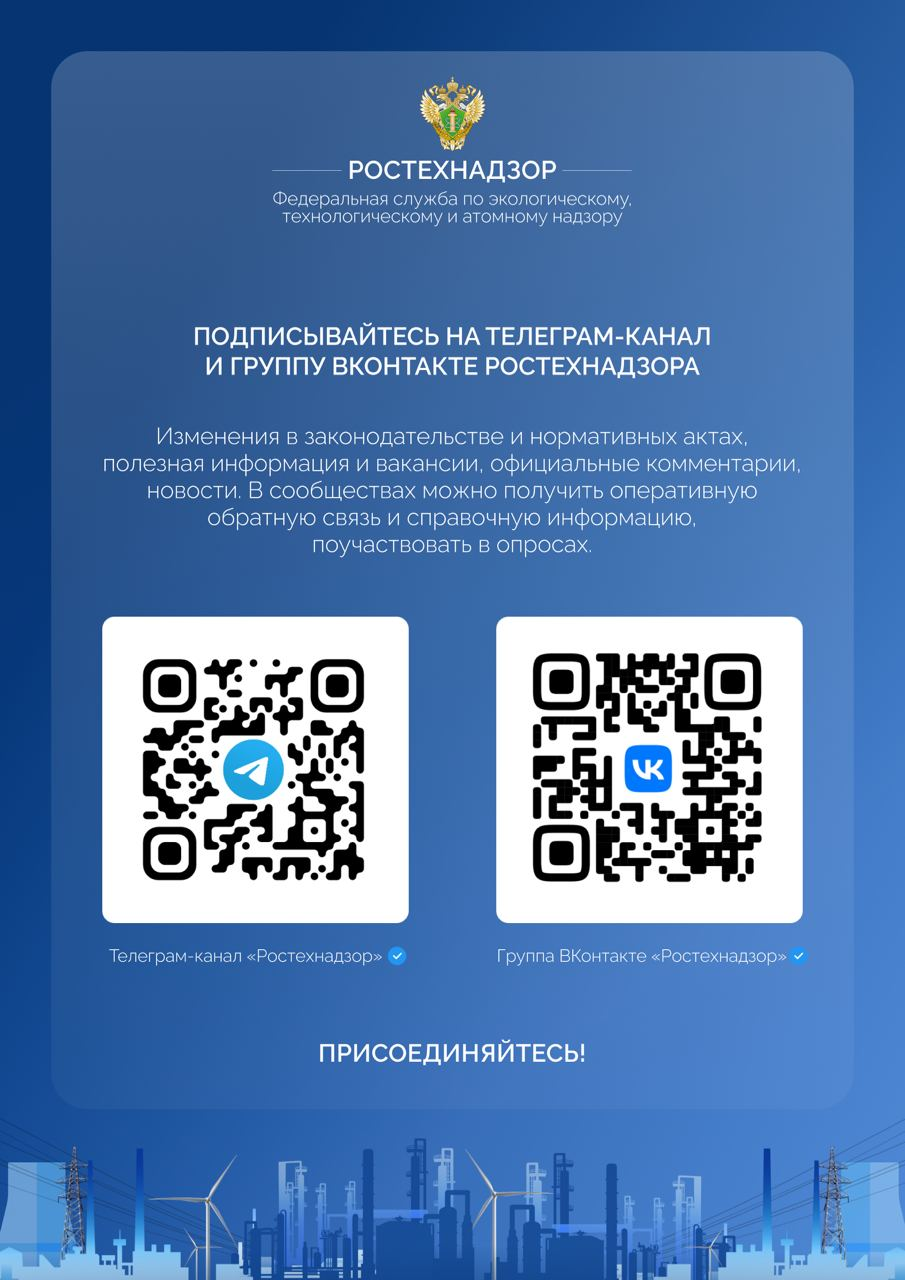 Благодарим за внимание!
21